„After LL.B.“
Möglichkeiten und Perspektiven mit dem Abschluss „Unternehmensjurist/in (LL.B.)“
Fakultät für Rechtswissenschaft und Volkswirtschaftslehre – Abteilung Rechtswissenschaft
06.05.2025
1
Folien zur Veranstaltung:
Fakultät für Rechtswissenschaft und Volkswirtschaftslehre – Abteilung Rechtswissenschaft
06.05.2025
2
Perspektiven: Berufseinstieg mit LL.B.
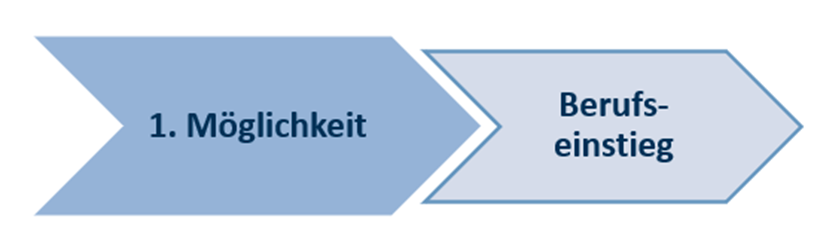 In den Themenfeldern
Steuerberatung
Wirtschaftsprüfung
Unternehmensberatung
Personalberatung
Insolvenzverwaltung
In Unternehmen
Geschäftsführung
Personalwesen
Einkauf/Vertrieb
Rechnungswesen
Controlling/Revision
Fakultät für Rechtswissenschaft und Volkswirtschaftslehre – Abteilung Rechtswissenschaft
06.05.2025
3
Ergänzende Studien
Zur Ersten juristischen Prüfung
Fakultät für Rechtswissenschaft und Volkswirtschaftslehre – Abteilung Rechtswissenschaft
06.05.2025
4
Der Weg zum Anwalt, zur Richterin,zur  Staatsanwältin („Volljurist:in“)
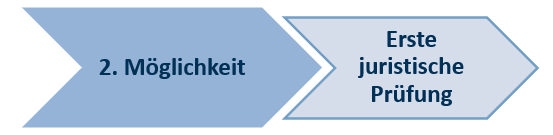 Nach 6 Semestern: die ersten drei Klausuren des 1. Staatsexamens  (Zivilrecht)
In weiteren 4 Semestern: „Ergänzende Studien“ mit Fokus auf Öffentliches Recht und Strafrecht
Nach 10 Semestern: die ausstehenden drei Klausuren des 1. Staatsexamens (Strafrecht und Öffentliches Recht)
2 Jahre Rechtsreferendariat und 2. Staatsexamen
Fakultät für Rechtswissenschaft und Volkswirtschaftslehre – Abteilung Rechtswissenschaft
06.05.2025
5
Ihre Berufsaussichten als Volljurist:in
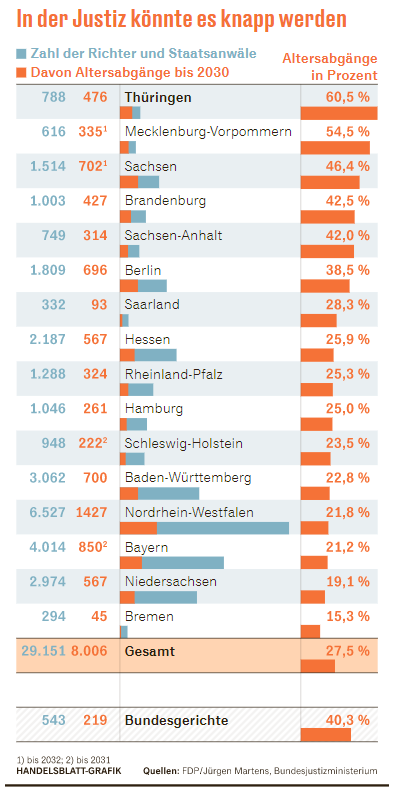 Bis 2030 gehen bundesweit ca. 8.000 Richter:innen und Staatsanwält:innen in den Ruhestand (Grafik Handelsblatt, 01.03.2021)
Einstiegsanforderungen in attraktive Berufe werden sinken

Neue Themenfelder wie Digitalisierung und Datenschutz erfordern zusätzliche Fachkräfte in Unternehmen
Fakultät für Rechtswissenschaft und Volkswirtschaftslehre – Abteilung Rechtswissenschaft
06.05.2025
6
Gründe für die „Ergänzenden Studien“
Zugang zu den reglementierten Berufen:
Richter/in
Staatsanwalt/-anwältin 
Rechtsanwalt/-anwältin
Manche Berufe erfordern nach wie vor „Volljuristen“: 
Ministerien, öffentliche Verwaltung
Rechtsabteilungen in Unternehmen
Vervollständigung der juristischen Ausbildung um 
        das Strafrecht und das Öffentliche Recht
Möglichkeit der Promotion
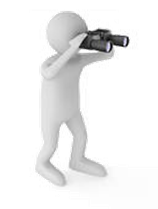 Fakultät für Rechtswissenschaft und Volkswirtschaftslehre – Abteilung Rechtswissenschaft
06.05.2025
7
Zulassung zu den Ergänzenden Studien
Voraussetzungen:
§ 27 Abs. 1 SPUMA:„Prüfungsleistungen in diesem Studienabschnitt kann nur erbringen, wer die Zwischenprüfung (§ 12a) sowie die Übung für Fortgeschrittene im Zivilrecht (Modul „Zivilrecht 3“) (im zeitlichen Zusammenhang gem. § 9 Abs. 3 JAPrO) bestanden hat.“
Was muss für die Zulassung getan werden?
§ 27 Abs. 1 erfüllt? Wenn die Voraussetzungen gem. § 27 Abs. 1 SPUMA erfüllt sind, setzt das Portal² ein „bestanden“ bei 'Voraussetzung Kombinationsstudiengang Rechtswissenschaft' (101-82-136-0-H-2014-K) im Prüfungsast
       -> parallele Einschreibung in Bachelor und Ergänzende Studien!
Rückmeldung nicht vergessen!
Fakultät für Rechtswissenschaft und Volkswirtschaftslehre – Abteilung Rechtswissenschaft
06.05.2025
8
Ergänzende Studien: 4 Semester im Überblick
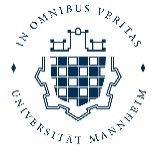 Fakultät für Rechtswissenschaft und Volkswirtschaftslehre – Abteilung Rechtswissenschaft
9
06.05.2025
Prüfungen: Übungen
Angebot im Semester
Übung für Anfänger im Strafrecht
Übung für Anfänger
im Öffentlichen 
Recht
3 Klausuren (180 Min.) und 2 Hausarbeiten (max. 7 Tage)
Klausur
Klausur
Hausarbeit
Hausarbeit
Übung für Fortgeschritteneim Öffentlichen 
Recht*
Übung für Fortgeschritteneim Strafrecht*
4 Klausuren
(300 Min.) im Öffentlichen Recht
Klausur
Klausur
5 Klausuren (300 Min.) im Strafrecht
Klausur
Klausur
*Beide Teilleistungen der ÜBUNGEN FÜR FORTGESCHRITTENE müssen entweder innerhalb desselben Semesters oder innerhalb zweier, zeitlich aufeinander folgender Semester erbracht werden (vgl. § 9 Abs. 3 Nr. 1 JAPrO)!
Fakultät für Rechtswissenschaft und Volkswirtschaftslehre
10
06.05.2025
Prüfungen: Bestehen der Übungen für Fortgeschrittene
Nicht Bestanden
Nicht Bestanden
Bestanden
Bestanden




Klausur
Klausur
Klausur
Klausur




Klausur
Klausur
Klausur
Klausur
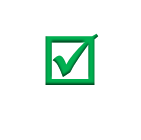 



Klausur
Klausur
Klausur
Klausur
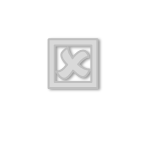 


Klausur
Klausur
Klausur
Klausur
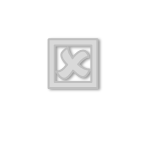 


2  aufeinander folgende  Semester
Klausur
Klausur
Klausur
Klausur
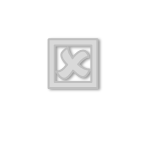 

Klausur
Klausur


Klausur
Klausur
Beurlaubtes Semester


Klausur
Klausur


Klausur
Klausur


Klausur
Klausur

11

Fakultät für Rechtswissenschaft und Volkswirtschaftslehre – Abteilung 
Rechtswissenschaft
Klausur
Klausur
11
06.05.2025
Prüfungen: Übungen
Anmeldung:
Jede Prüfungsleistung muss einzeln angemeldet werden (keine Pflichtanmeldung)
Die Anmeldung muss elektronisch erfolgen (Nachmeldung nicht möglich!)
Hausarbeiten können bis zum Tag der Abgabe, Klausuren bis eine Woche vor dem Klausurtermin angemeldet werden 
Teilnahme:
Anfängerübungen sind jeweils vor oder zumindest zeitgleich mit der Teilnahme an den Übungen für Fortgeschrittene zu bestehen
Bis zum 13. Semester ist erstmaliges Ablegen der Übungen für Fortgeschrittene notwendig, Exmatrikulation nach insgesamt 16 Semestern bei Nichtbestehen 
      (§ 30 Abs. 1 SPUMA)
Wiederholung:
Alle Klausuren und Hausarbeiten werden in jedem Semester angeboten
Wiederholung/Verbesserung ist beliebig oft möglich (§ 29 Abs. 3 SPUMA)
Fakultät für Rechtswissenschaft und Volkswirtschaftslehre – Abteilung Rechtswissenschaft
06.05.2025
12
Abschluss: Staatsprüfung
Voraussetzungen gem. § 9 JAPrO:
Bestehen der Fortgeschrittenenübungen im zeitlichen Zusammenhang
3 Monate Praktikum nach den Vorgaben des § 5 JAPrO
Für die Abschichtung: Bachelorabschluss (d.h. auch bestandener (!) Schwerpunktbereich) gem. § 38 Abs. 4 JAPrO
Anmeldung:
Beim Landesjustizprüfungsamt, in der Regel bis 30. Juni für Herbsttermin, 31. Oktober für Frühjahrstermin (Frist gibt das LJPA bekannt)
Prüfungsleistungen:
Klausuren im Straf- und Öffentlichen Recht (Abschichtungsoption) oder im Zivil-, Straf- und Öffentlichen Recht (ohne Abschichtung)
Mündliche Prüfung (für den Herbsttermin im Januar, für den Frühjahrstermin im Juni)
Fakultät für Rechtswissenschaft und Volkswirtschaftslehre – Abteilung Rechtswissenschaft
06.05.2025
13
Abschluss: Staatsprüfung
Wiederholung bei Nichtbestehen (§§ 39 & 40 JAPrO):
Teilnahme mit Abschichtung bis Ende 10. Semester : zwei Wiederholungsversuche („Freiversuch“), ansonsten, d.h. ≥ 11. Sem., nur ein Wiederholungsversuch und keine Abschichtung mehr möglich (Studierende ohne Abschichtung (§ 22 JAPrO): „Freiversuch“ = Ende 8. S.!)
Bei Wiederholung müssen alle Klausuren geschrieben werden (keine Abschichtung mehr möglich)

Notenverbesserung bei Bestehen (§ 40 bzw. § 23 JAPrO):
Bei bestandenem Erstversuch bis Ende 10. Semester mit oder ohne Abschichtung: Möglichkeit, ein weiteres Mal zur Verbesserung der Note in spätestens der übernächsten Kampagne am Examen teilzunehmen
Auch hier müssen dann alle Klausuren geschrieben werden (keine Abschichtung mehr möglich)
Fakultät für Rechtswissenschaft und Volkswirtschaftslehre – Abteilung Rechtswissenschaft
06.05.2025
14
Masterstudium
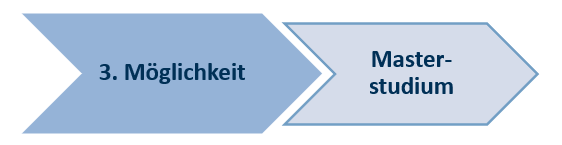 Juristische deutschsprachige Masterprogramme an der Universität Mannheim

Master Wettbewerbs- und Regulierungsrecht (LL.M.)
oder
Master of Laws (LL.M.)
Danach: Möglichkeit zur Promotion
Fakultät für Rechtswissenschaft und Volkswirtschaftslehre – Abteilung Rechtswissenschaft
06.05.2025
15
Wettbewerbs- und Regulierungsrecht (LL.M.)
Fakultät für Rechtswissenschaft und Volkswirtschaftslehre – Abteilung Rechtswissenschaft
06.05.2025
16
Warum ein LL.M.?
Bessere Berufsperspektiven außerhalb der „klassischen“ juristischen Berufe
Gezielte Vorbereitung auf eine Tätigkeit in Unternehmen
Möglichkeit, weiter Jura in Kombination mit VWL oder BWL zu studieren
Wahlfächer aus dem LL.B. können vertieft werden
Auch nach einem Master: Möglichkeit zur Promotion
Wettbewerbs- und Regulierunsgrecht
06.05.2025
17
Warum Wettbewerbs- und Regulierungsrecht
Energiewende
Digitalisierung
Herausforderungen
Regulierte Märkte
Gesellschaftswandel
Besonderheiten
Wettbewerbs- und Regulierungsrecht LL.M.
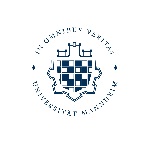 Spitzenkräfte
rechtliche und ökonomische Zusammenhänge erkennen
Lösungsmöglichkeiten ableiten
Wettbewerbs- und Regulierungsrecht
06.05.2025
18
Kanzlei
Perspektiven nach dem Masterstudium
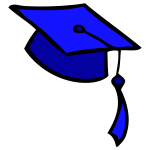 Energie-wirtschaft
Medien-wirtschaft
Telekom-munikation
Öffentliches Wirtschafts-recht
Spezialisier-ung
Wissen-schaftlich Arbeiten
Forschung vertiefen
Bundes-netzagentur
Bundes-kartellamt
Europäische Kommission
Wettbewerbs- und Regulierungsrecht
06.05.2025
19
Aufbau des Studiengangs
Wettbewerbs- und Regulierungsrecht (LL.M.)
Masterarbeit (30 ECTS)
Forschungsseminar (10 ECTS)
MaCCI Competition Policy Forum (8 ECTS)
6-wöchiges Praktikum (8 ECTS)
Pflichtmodul VWL (16 ECTS)

Quantitative Methoden
Law & Economics
Competition Economics
Interdisciplinary Competition and Regulation Seminar
Wahlpflichtmodul Rechtswissenschaft (14 ECTS)
4 Semester – 120 ECTS
Digitale Wirtschaft
Internet- u. Telekommunikationsrecht
Medienrecht
Informations- u. Datenschutzrecht
Energiewirtschaft
Energiewirtschaftsrecht
Recht der Erneuerbaren Energien
Energieumwelt- u. Planungsrecht
Wahlmodul Rechtswissenschaft (6 ECTS)
  Regulierungsmanagement  Eisenbahnregulierungsrecht   Vertragsgestaltung  Geistiges Eigentum  Comparative Competition Law
Wettbewerbs- und Regulierungsrecht
Öffentliches Recht (10 ECTS)
Regulierungsrecht (10 ECTS)
Wettbewerbsrecht (8 ECTS)
06.05.2025
20
Pflichtmodul Rechtswissenschaft
Pflichtmodul Rechtswissenschaft
Öffentliches Recht: Öffentliches Recht I  Öffentliches Recht II
10 ECTS
10 ECTS
Regulierungsrecht: Vergaberecht  Price Regulation
Wettbewerbsrecht: European Competition Law  Kolloquium Kartellrecht
8 ECTS
Wettbewerbs- und Regulierungsrecht
21
06.05.2025
Pflichtmodul Volkswirtschaftslehre
Pflichtmodul Volkswirtschaftslehre
Quantitative Methoden
4 ECTS
2 ECTS
Law & Economics
Competition Economics
5 ECTS
Interdisciplinary Competition and Regulation Seminar
5 ECTS
Wettbewerbs- und Regulierungsrecht
22
06.05.2025
Wahlmodul Rechtswissenschaft
Wahlmodul Rechtswissenschaft
6 ECTS: 2 Veranstaltungen à 3 ECTS
Vertrags-gestaltung
Geistiges Eigentum
Regulierungs-management
Eisenbahn-regulierungs-recht
Comparative Competion Law
Wettbewerbs- und Regulierungsrecht
06.05.2025
23
Praxismodul
Praxismodul
MaCCI Competition Policy Forum
8 ECTS
8 ECTS
6-wöchiges Praktikum*
Wettbewerbs- und Regulierungsrecht
06.05.2025
24
Mastermodul
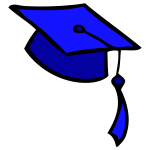 Mastermodul
Forschungsseminar
10 ECTS
30 ECTS
Masterarbeit
Wettbewerbs- und Regulierungsrecht
06.05.2025
25
Master of Laws (LL.M.)
Fakultät für Rechtswissenschaft und Volkswirtschaftslehre – Abteilung Rechtswissenschaft
06.05.2025
26
Perspektiven: Berufseinstieg mit LL.M.
Geschäftsführung
Personalwesen
Controlling/Revision
Unternehmen
Einkauf/Vertrieb
Rechnungswesen
Wirtschaftsprüfung
Steuerberatung
Unternehmensberatung
Selbstständigkeit
Personalberatung
Insolvenzverwaltung
Master of Laws
06.05.2025
27
Aufbau des Studienganges
Master of Laws (LL.M.)
Masterarbeit (30 ECTS)
Auslandssemester (30 ECTS)
Internationale Wahlmodule + Schlüsselqualifikation (30 ECTS)
4 Semester – 120 ECTS
Wahlmodule Wirtschaftswissenschaften (24 ECTS)   Tax/Accounting  Human Resources/Management  Marketing
Wahlmodule Rechtswissenschaft (16 ECTS)
  Steuerrechtmodule  Arbeitsrechtmodule
Pflichtmodule Rechtswissenschaft (20 ECTS)
  Corporate Governance  Öffentliches Recht  Wirtschaftsstrafrecht
Master of Laws
28
06.05.2025
Pflichtmodul Rechtswissenschaft
Pflichtmodule Rechtswissenschaft (20 ECTS)
Corporate Governance  Corporate Governance I  Corporate Governance II
7 ECTS
Öffentliches Recht  Öffentliches Recht I  Öffentliches Recht II
10 ECTS
3 ECTS
Wirtschaftsstrafrecht
Master of Laws
06.05.2025
29
Rechts- und Wirtschaftswissenschaftliches Wahlmodul
16 ECTS aus den Wahlmodulen Rechtswissenschaft(zwei aus drei Modulen)
Steuerrecht Steuerrecht I  Steuerrecht II  Steuerrecht III
Arbeitsrecht Arbeitsrecht I  Arbeitsrecht II  Arbeitsrecht III
24 ECTS aus den Wahlmodulen Wirtschaftswissenschaften*(ausgewählte Veranstaltungen)
Management
Accounting and Taxation
Marketing
*Infos über aktuell wählbare Kurse entnehmen Sie bitte dem Portal² bzw. dem Modulhandbuch des MMM. Achtung: Teilweise besteht eine Anmeldepflicht für die Kurse (siehe Portal²)!
30
Master of Laws
06.05.2025
Internationales Wahlmodul und Schlüsselqualifikation
Auslandssemester: 30 ECTS
→ Informationen unter: www.jura.uni-mannheim.de/internationales
Englischsprachige Wahlmodule
aus den Bereichen Rechtswissenschaft oder Wirtschaftswissenschaft
Englischsprachige Wahlmodule
aus dem „Master of Comparative Business Law (M.C.B.L.)“
Schlüsselqualifikationsveranstaltungen
z.B. Französisches Recht und seine Rechtssprache
Beispiel-Fußzeile
Master of Laws
31
06.05.2025
Masterarbeit
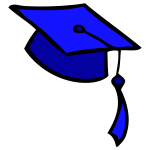 Masterarbeit: 30 ECTS
Bearbeitungszeit und –umfang
4 Monate, max. 100.000 Zeichen
Rechtswissenschaftliches Thema
oder Thema mit rechtswissenschaftlichen Bezug
Möglichkeit eines praxisorientierten Themas
in Kooperation mit einem Unternehmen
Master of Laws
06.05.2025
32
Zulassung zum Masterstudium
Auswahlkriterien
Abschlussnote des ersten berufsqualifizierenden Hochschulabschlusses
studienrelevante Vorerfahrungen, insbes. Berufsausbildungen und Berufstätigkeiten sowie besondere Vorbildungen, praktische Tätigkeiten oder außerschulische Leistungen und Qualifikationen, die über die Eignung für das Studium Auskunft geben
Motivationsschreiben
Master of Laws
06.05.2025
33
Bewerbung für das Masterstudium
Wichtige Informationen zur Bewerbung
Bewerbungsfrist: 31. Mai
Wichtig: Nachweis Englischkenntnisse
Bewerbung erfolgt über die Zulassungsstelle der Universität
Rechtzeitig Bewerbungsunterlagen zusammenstellen!
Master of Laws
34
06.05.2025
Informationen & Ansprechpartner / Ansprechpartnerinnen
Für alle Fragen rund um Ihr Studium – Ihr Studiengangsmanagement:

Studienberatung vor und im Studium
Prüfungsausschuss und prüfungsrechtliche Belange

Kontaktmöglichkeiten:  

Telefon: +49 621 181-1309/-2329
E-Mail: studiengangsmanagement.jura@uni-mannheim.de
Persönlich: Schloss Westflügel Raum W 220


www.jura.uni-mannheim.de/Studium/Studiengangsmanagement
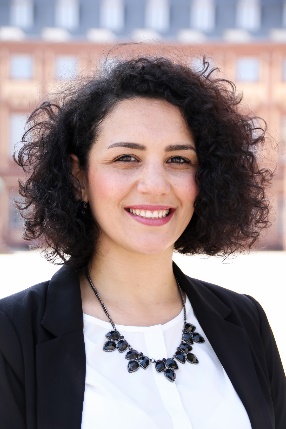 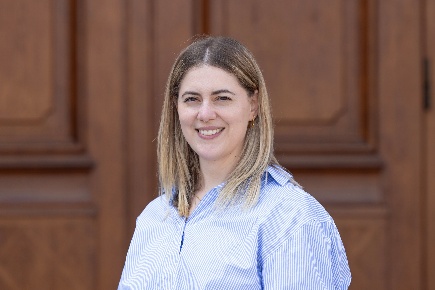 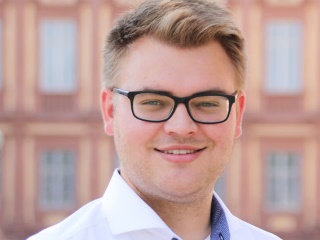 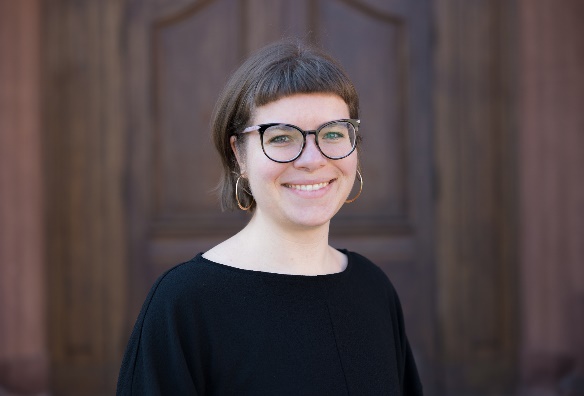 Fakultät für Rechtswissenschaft und Volkswirtschaftslehre – Abteilung Rechtswissenschaft
35
06.05.2025
Wir wünschen Ihnen alles Gute für die Zukunft und bedanken uns für Ihr Interesse!
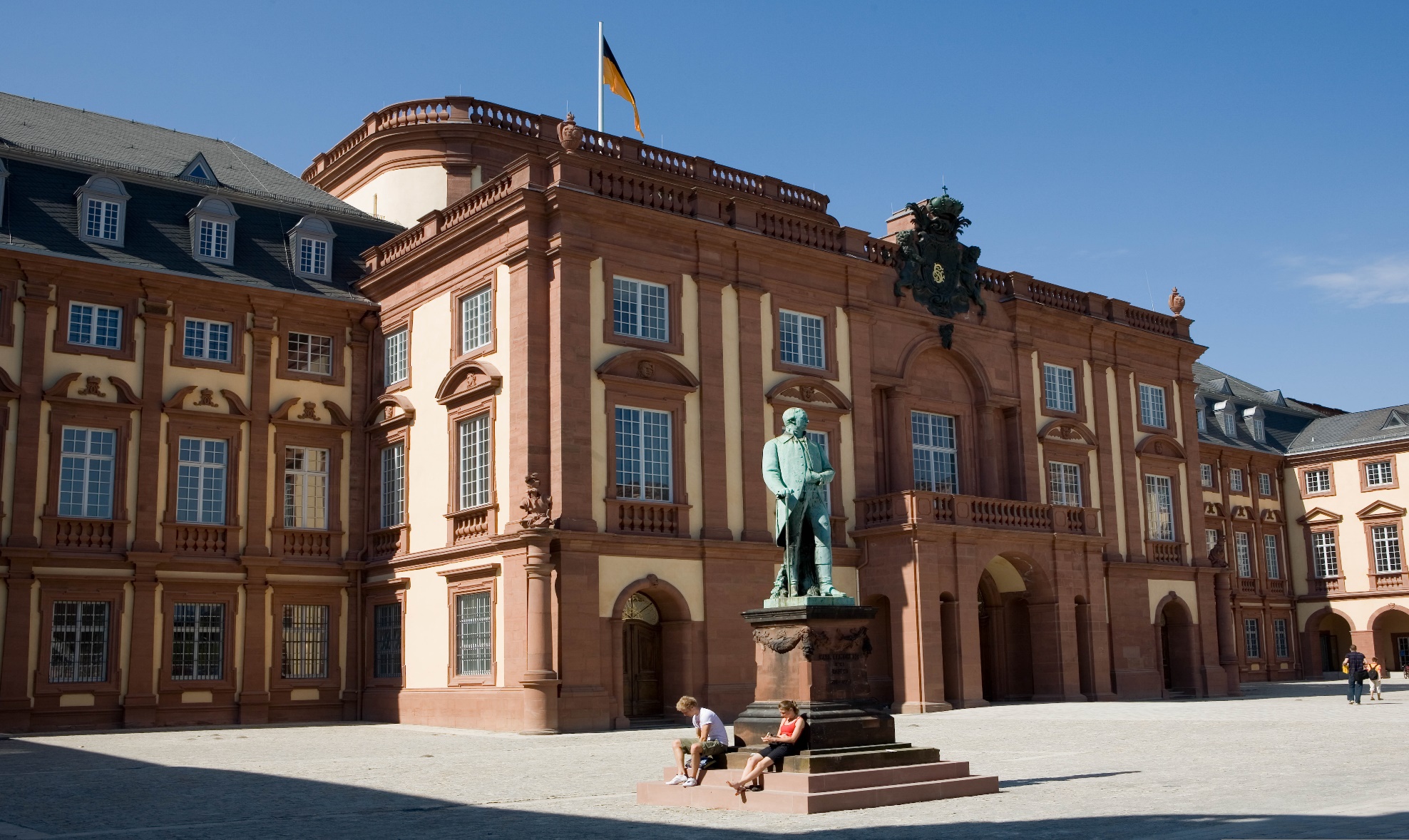 Fakultät für Rechtswissenschaft und Volkswirtschaftslehre – Abteilung Rechtswissenschaft
06.05.2025
36